المحضرة السادسةالوسائل السمعية والبصريةوالوسائل الملموسة
ثالثاً : الوسائل السمعية والبصرية
1- الأفلام
2- البرامج الحاسوبية
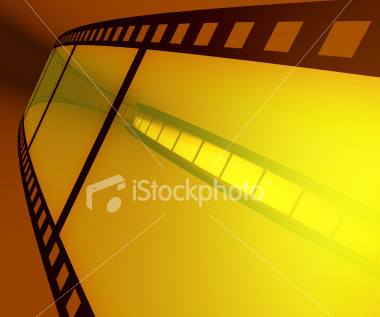 أنواع الأفلام السينما التعليمية
أ-الأفلام المصممه بخلفية معينه وغرض محدد :

تستخدم في عملية المراجع أو إثارة اهتمام التلاميذ عند عرض درس جديد بغرض اعطاء انطباع عنه في فتره تتراوح بين 20-30 دقيقه فقط

ب-الأفلام التعليمية القصيرة 

وهي أكثر فائدة من النوع السابق لأنها ترتبط ارتباطا مباشرا بالموقف والمدرس ا
و بموضوع الدرس وتشمله من أوله إلى آخره  وتعتبر تركيزاً للدرس ومركزاً 
لإثارة العديد من الأنشطة حوله
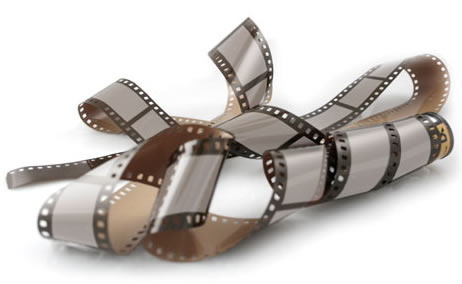 ومهما يكن من أمر فإن الأفلام الجغرافية على اختلاف أنواعها تتفق فيما بينهما عن طريق مجموعة من المواصفات المشتركة والتي تحقق نجاحها كوسائل تعليمية :

1- القدير الجيد .

2- الأثر ومدى استمراره .

3- بساطة الأفلام .

4- جذب ميل واهتمام المتعلم.

5- مساعده المعلم على كثرة التساؤلات وفتح
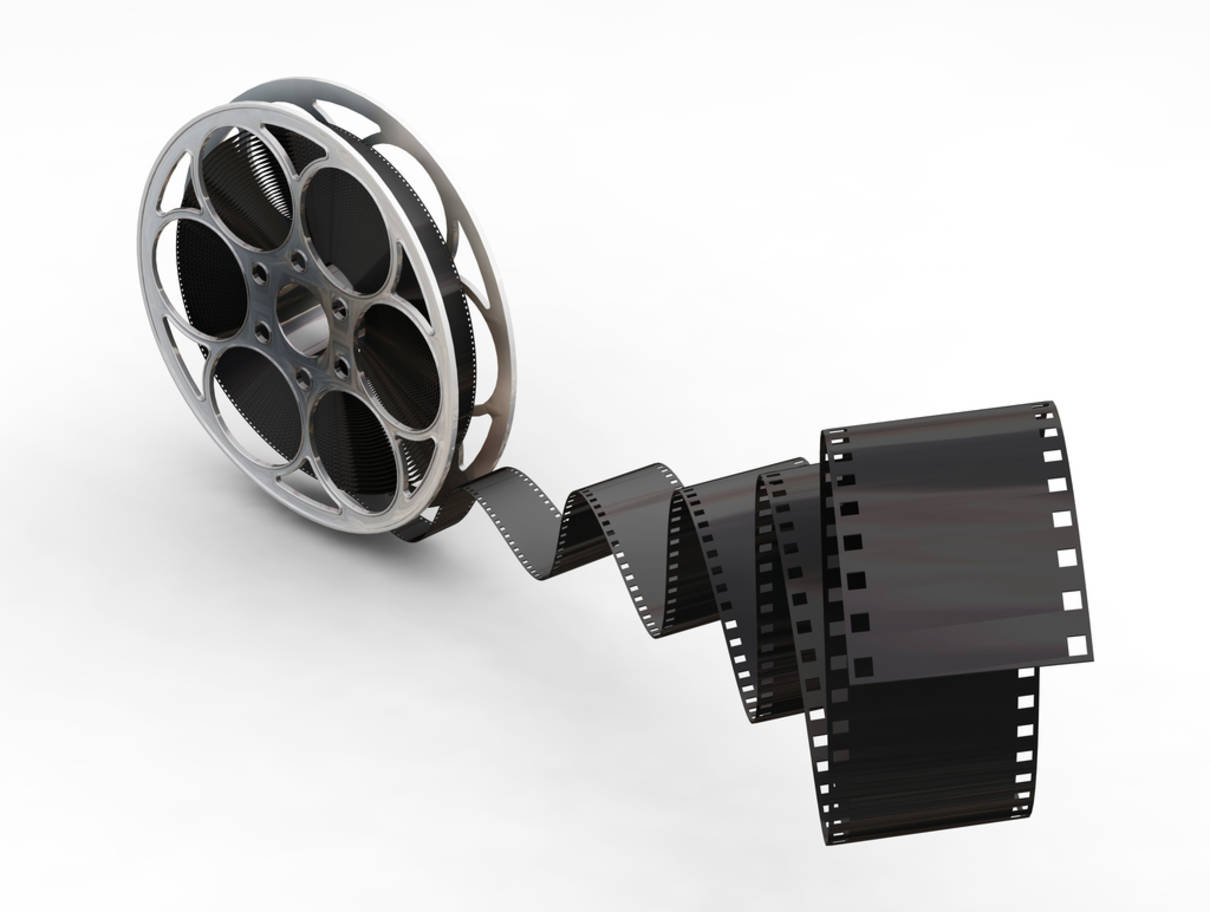 اعتبارات هامه في استخدام الأفلام التعليمية :
قبل عرض الفلم 

1- لابد أن يراه المعلم أكثر من مرة حتى يكون على بينه من محتواه تماماً.
2- التأكد من سلامة ودقة الجهاز الذي سوف يعرض عليه الفيلم.
3- إعداد مكان العرض بحيث يتيح للجميع المشاهدة بوضوح وهدوء 
4- تقديم الفيلم في شرح موجز دقيق يسهل عملية المتابعة
أثناء عرض الفيلم :

1- تخير المناطق الهامة للتعليق من المعلم والتي يكون قد حددها وأثناء مشاهدته المنفردة
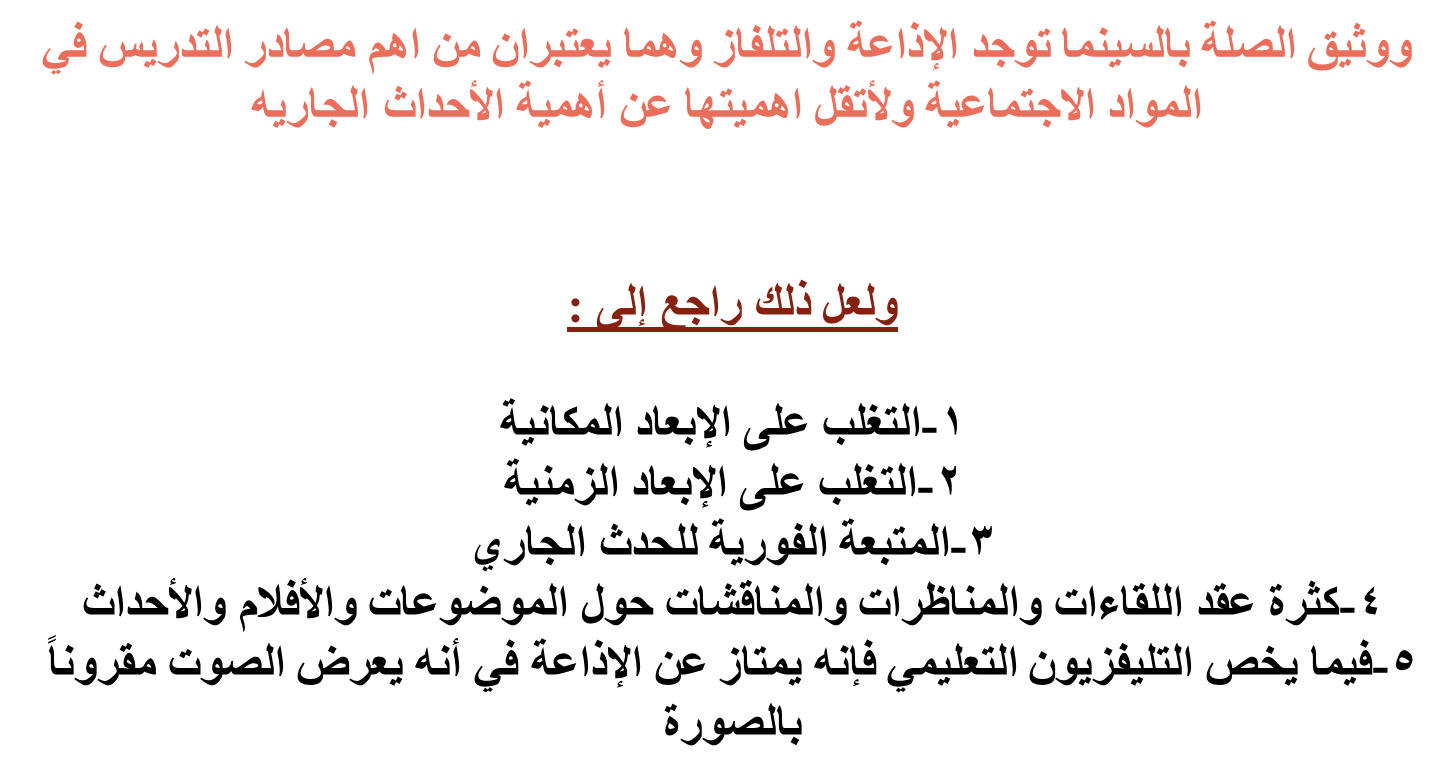 البرامج الحاسوبية
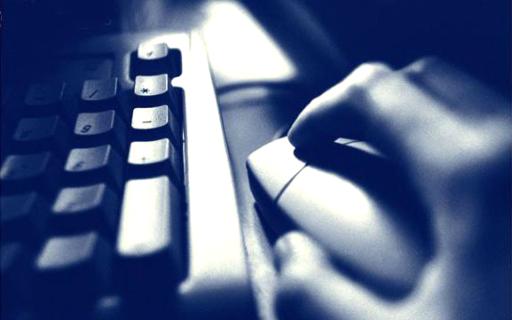 الكمبيوتر كمساعد في التعلم :
استخدام الكمبيوتر كمساعد في التعليم اعتمد على تقديم بعض التدريبات والتمارين والممارسات التي تتطلب وظائف قياسية مختلفة للإجابة عن الأسئلة الوارد بها وكذلك عن أسئلة التلميذ نفسه فالهدف الرئيسي هو تكوين مهارة التلميذ عن طريق تدريبه المستمر.
أهم الخطط التي قدمت في مجال الكمبيوتر

المساعد في التعليم كما يلي
• مشروع ربط الكمبيوتر بالتلفزيون .
• مشروع تشغيل التدريس أوتوماتيكيا
• طريقة المحاكاة.
• البرمجة الخطية والمتفرعة
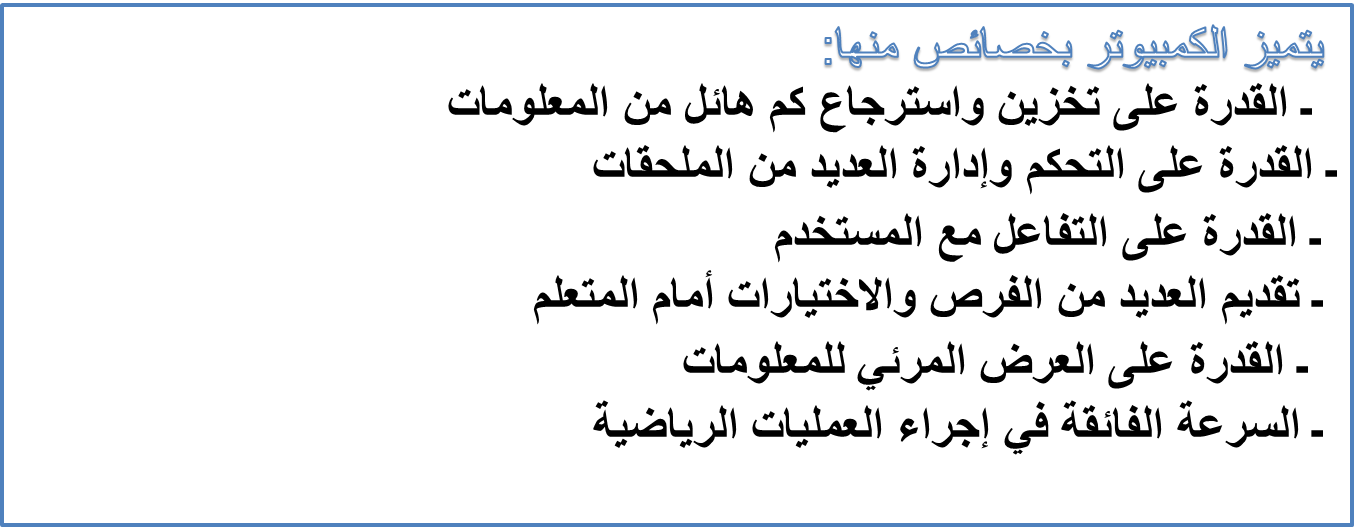 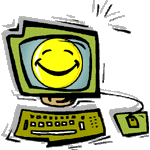 شروط ومعايير استخدام البرامج الحاسوبية في العملية التعليمية.
-1- وضوح تعليمات استخدام البرنامج
2-  توافق محتوى البرنامج مع الأهداف المحددة
3- -تسلسل المحتوى منطقياً ونفسياً .
4- -وضوح كتابة النص المحتوى تقدم مع المهارات المتعلمة من خلال البرنامج .
5-توافق المعلومات التي تقدم مع المهارات المتعلمة من خلال البرنامج
-6 أن يخلق البرنامج تفاعلاً نشطاً بين المتعلم والبرنامج ويقدم التعزيز من خلاله .
7- أن يكون البرنامج مرنا ( متشعب المسارات ) بحيث يسمح للمتعلم بالانتقال من نقطة إلى أخرى بسهولة ضمن البرنامج